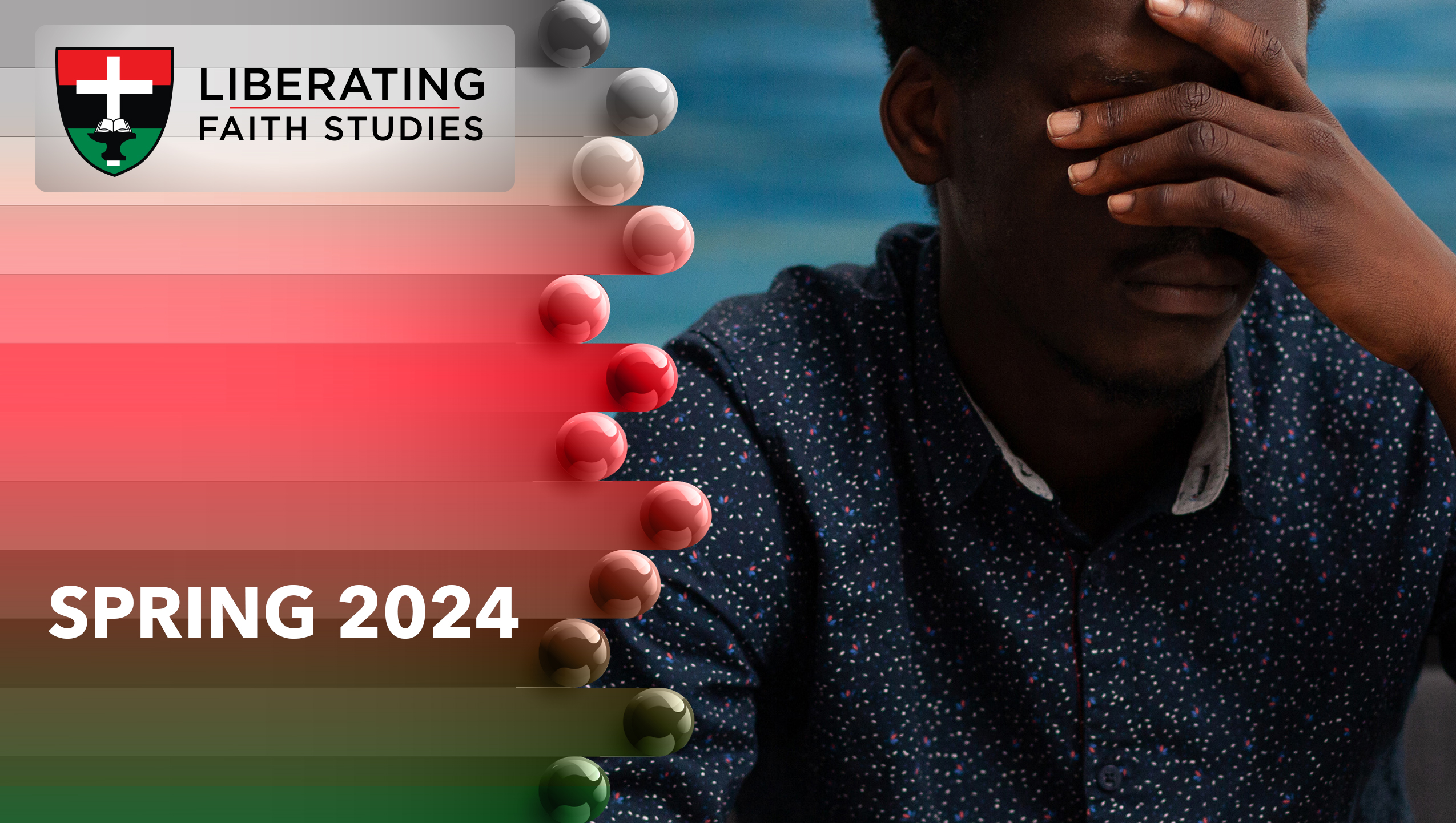 LESSON 9:  APRIL 28
Faith of a Canaanite Woman

Focus Scripture: Matthew 15:21-28

Key Verse: Jesus answered (the Canaanite woman), “Woman, great is your faith! Let it be done for you as you wish.” And her daughter was healed from that moment. Matthew 15:28 
(NRSV UE)
Matthew 15:21-28 (NRSV UE)
21	Jesus left that place and went away to the district of Tyre and Sidon.
22	Just then a Canaanite woman from that region came out and started shouting, “Have mercy on me, Lord, Son of David; my daughter is tormented by a demon.”
23	But he did not answer her at all. And his disciples came and urged him, saying, “Send her away, for she keeps shouting after us.”
24	He answered, “I was sent only to the lost sheep of the house of Israel.”
25	But she came and knelt before him, saying, “Lord, help me.”
26	He answered, “It is not fair to take the children’s food and throw it to the dogs.”
27	She said, “Yes, Lord, yet even the dogs eat the crumbs that fall from their masters’ table.”
28	Then Jesus answered her, “Woman, great is your faith! Let it be done for you as you wish.” And her daughter was healed from that moment.
Key Terms
Marginalized – Living or considered being on the margins (edges) of a group or society; outside the mainstream.
Gentiles – Non-Jews. 
Myopic – Short-sightedness; having narrow views of a matter.
Repartee – Wordplay; a crafty response.
Socio-economic – Relating to (a person’s) social and economic status.
Your title here
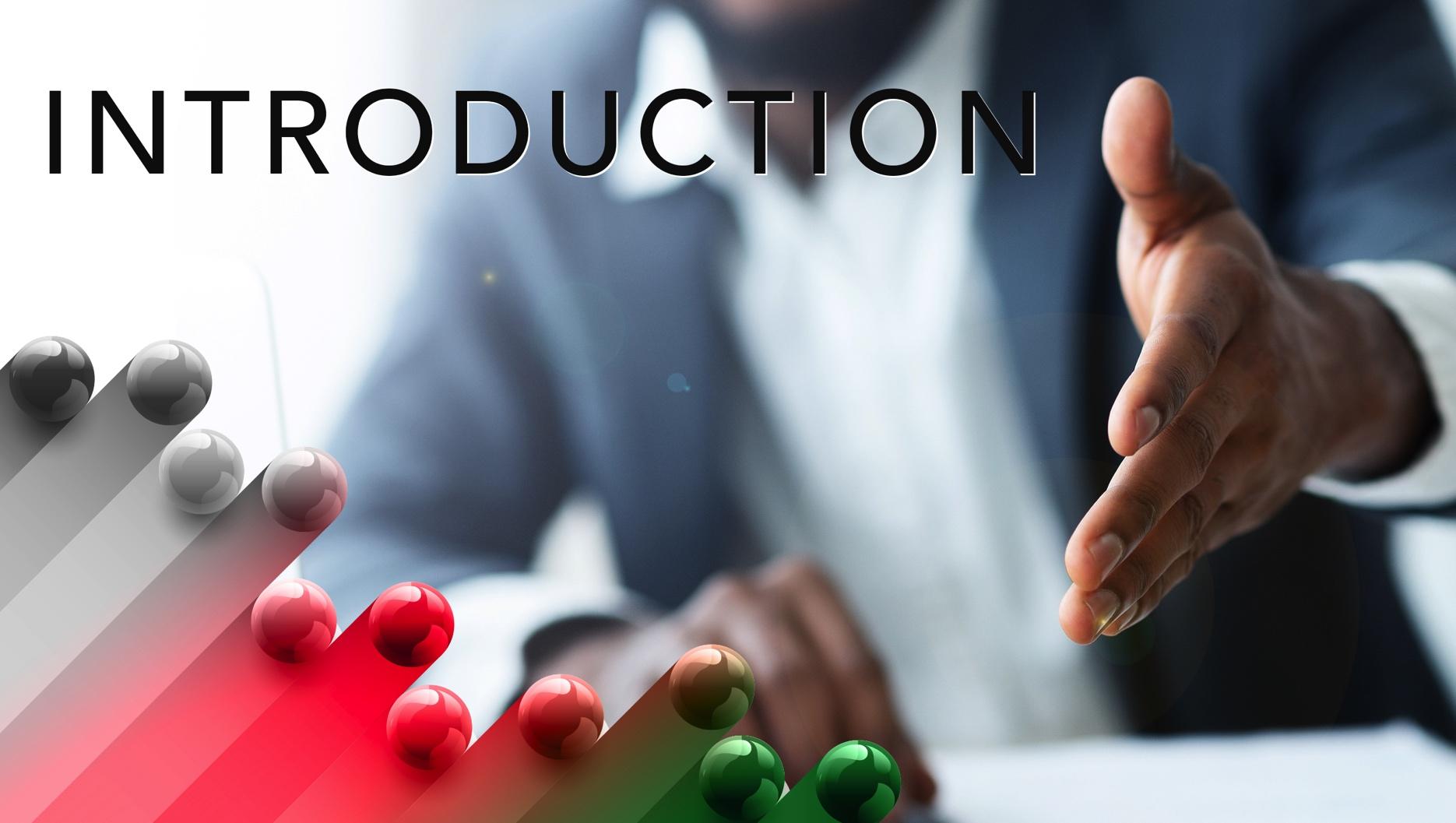 We have various ways to approach this text. For people with a great appetite to relate scripture to social and political realities, the passage is excellent for highlighting the struggles poor and marginalized people endure in our society. Others have pointed to Jesus’ behavior, which, in a casual reading, seemed insulting by calling the woman a dog.
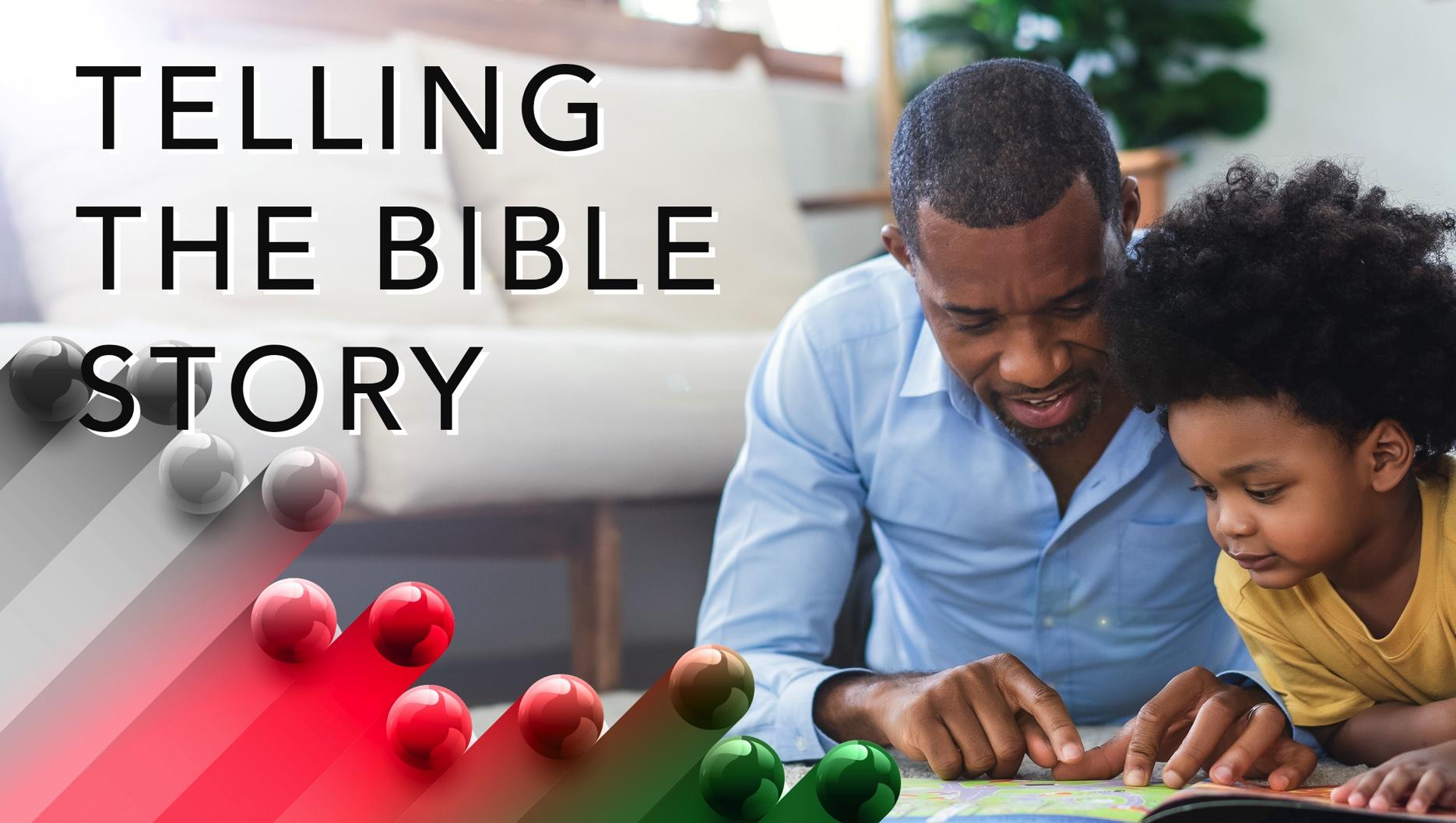 Although the text states it plainly, we emphasize it here. In verse 21, despite the traditional disdain his people (the Jews) had for the Gentiles, Jesus deliberately left the Jewish town of Galilee and went purposely into the Gentile region of Tyre and Sidon. He was not there by accident or forced circumstances.
A wonderful serenity has taken possession
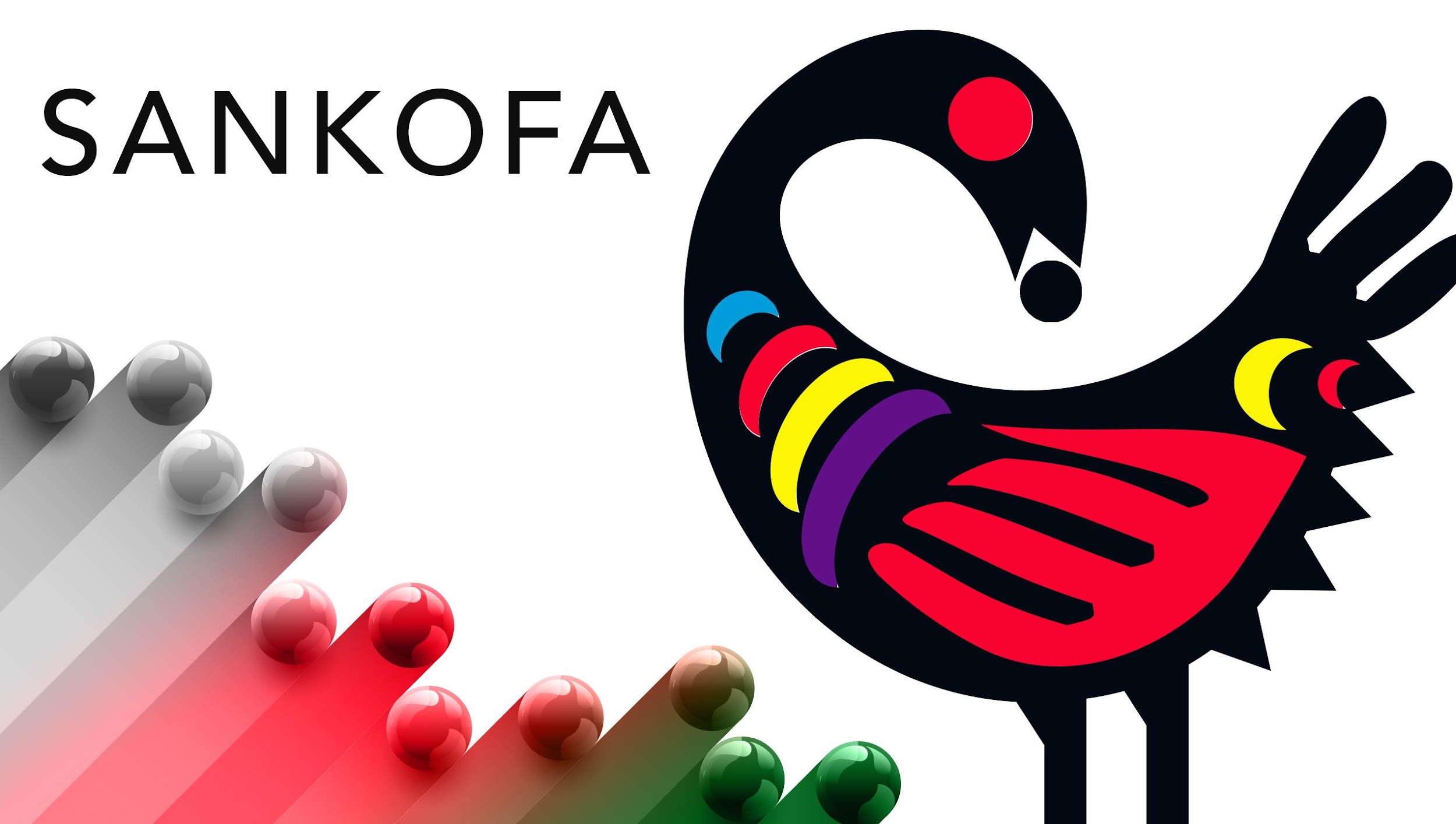 In your Bible, the Canaanite woman has no name, but in the history books, her name is Madam C. J. Walker, the visionary behind the Madam C.J. Walker Company and related haircare products. She was born Sarah Breedlove in 1867, a time when the rulers of the society went out of their way to stifle the upward mobility of black people. Some writers on that period said life then for black people was worse than during slavery.
A wonderful serenity has taken possession
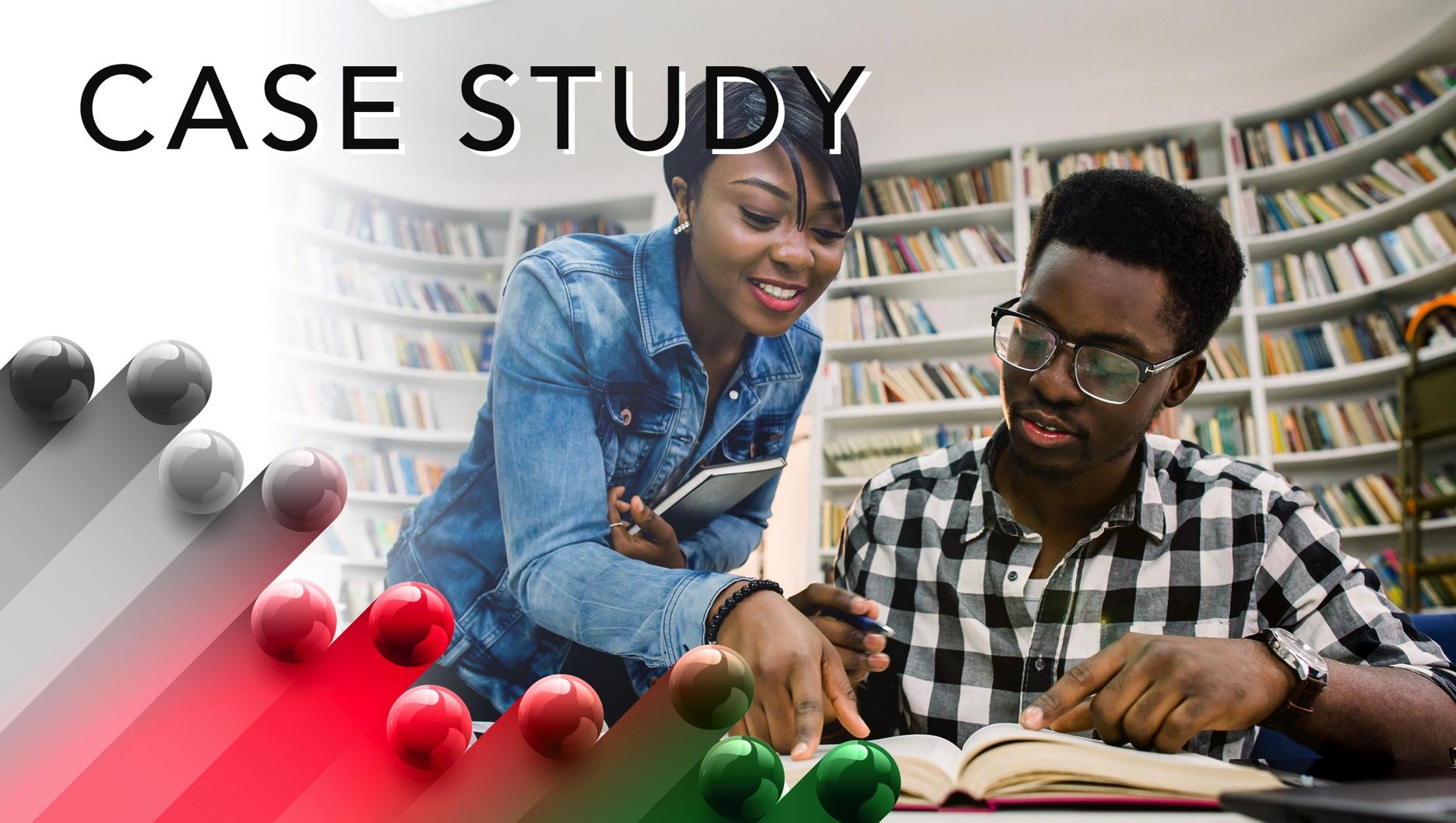 Although it is a moot point, at the heart of the text was a question about the character and related favor of God. Was God an exclusive Jewish God, or was God a God who was accessible to all people irrespective of race, gender, or social standing? The Canaanite woman, with the help of Jesus, saw the latter view of God.
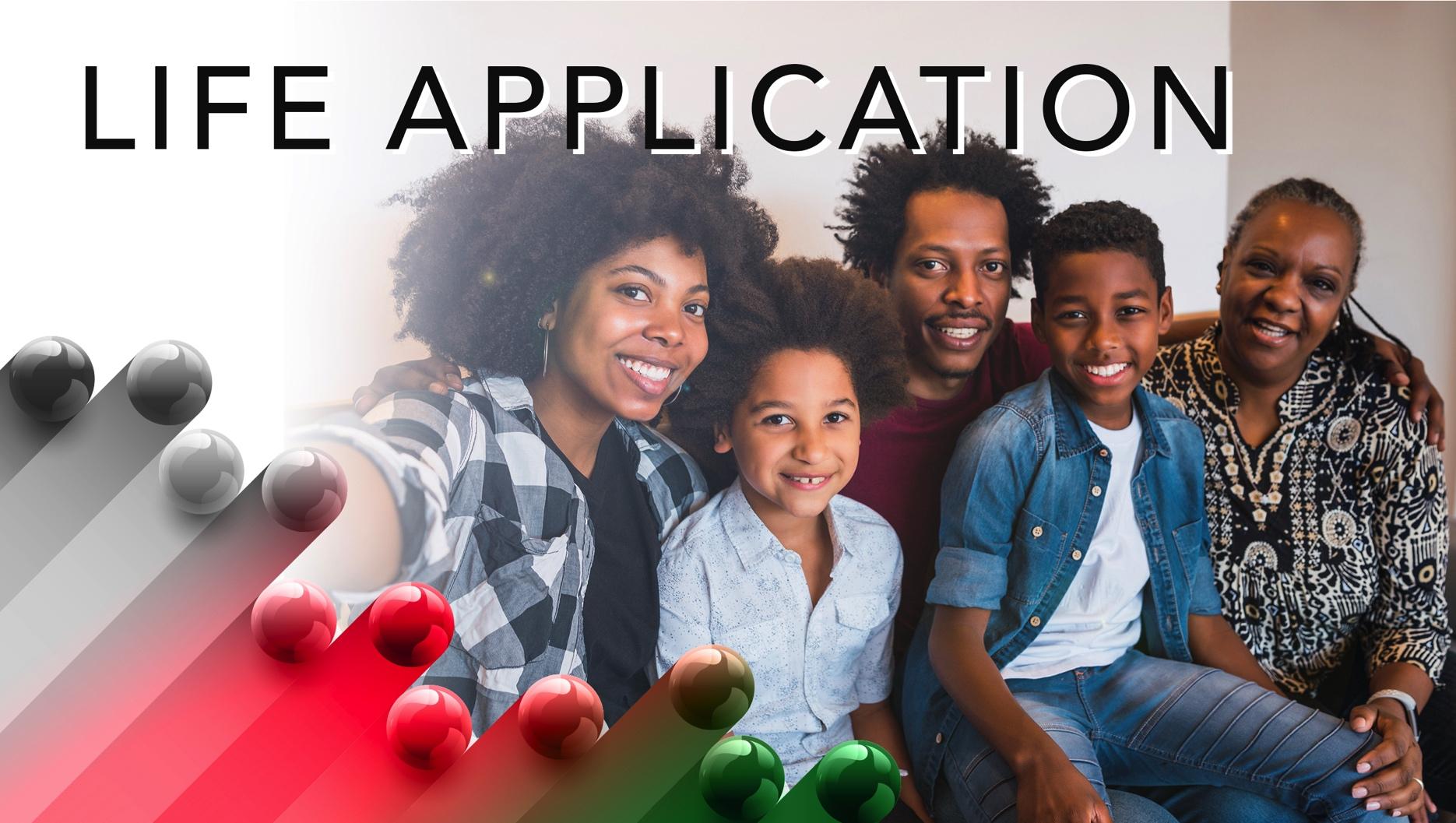 Jesus responded to the Gentile woman, despite his declaration that his priority was the lost sheep of Israel. The woman lived on the fringes of Jewish society. Today, we also meet people who live on the fringes of our society. Therefore, as representatives of Christ, we must assess how our outreach to such persons reflects God’s love for marginalized people.
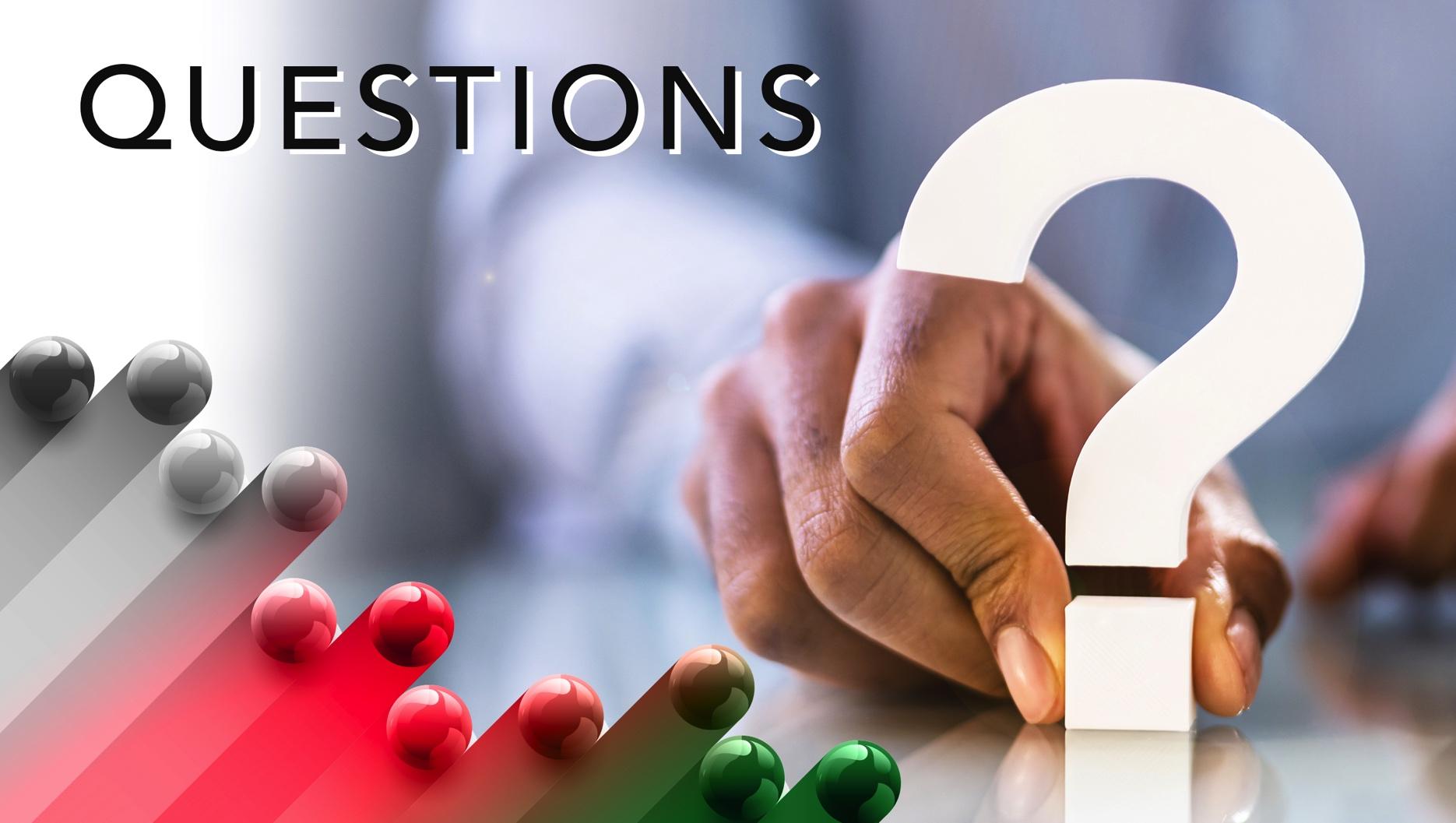 1. 	Why is it crucial to have the right view of God’s identity and character?
2.	What are the dangers, if any, of describing God in terms of race and gender?
3.	In terms of life today, what lessons can we learn from the life and achievements of Madam C.J. Walker (Sankofa)?
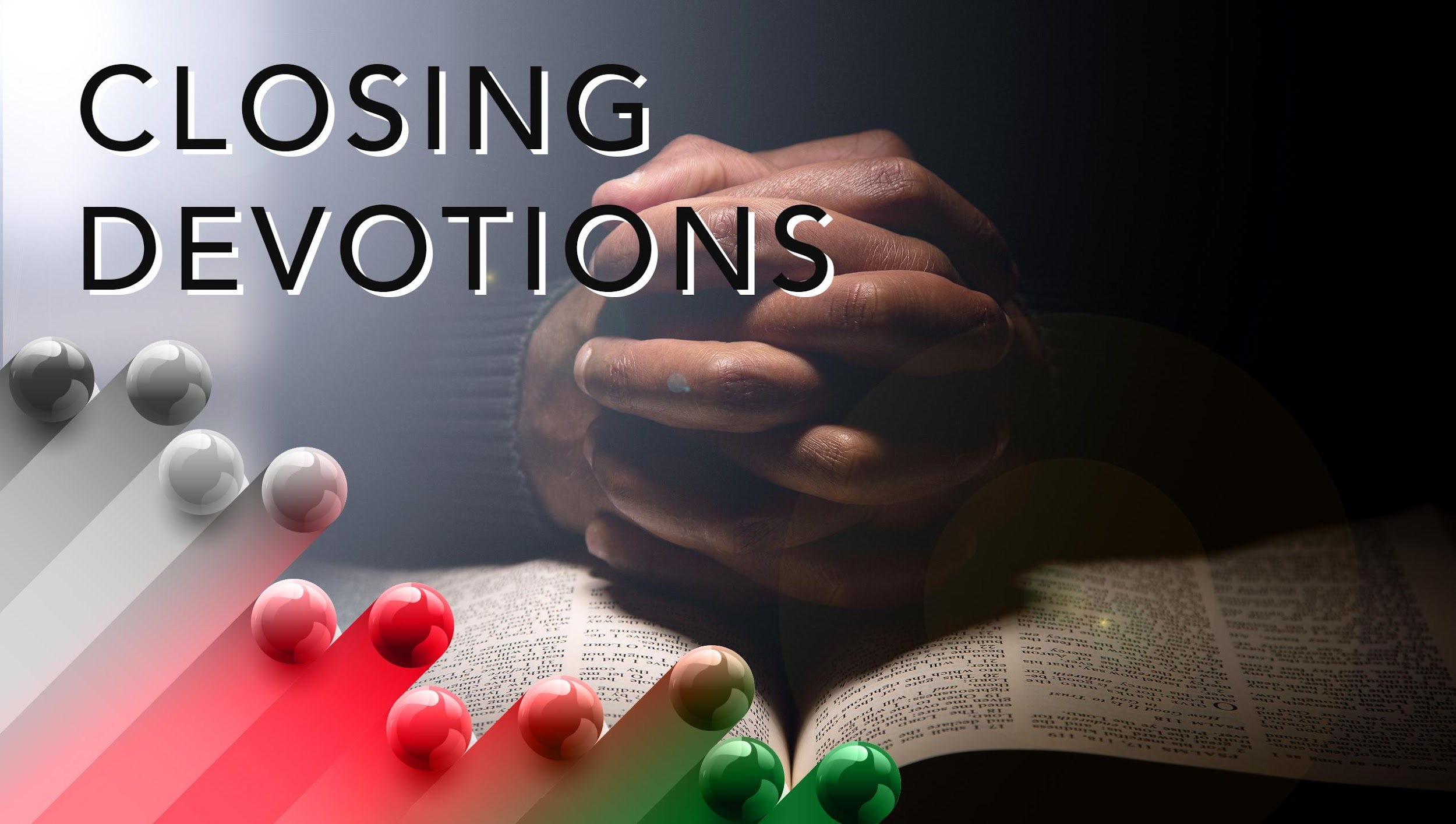 Closing Hymn: “Great Is Thy Faithfulness,” AMEC Hymnal #84

Closing Prayer: All-embracing God, guide my understanding of your true character and love for me. Help me to walk in a way that is worthy of your support. I ask in Jesus’ name. Amen.